Pennsylvania HS Graduation Requirements
Grad Data Refresher
April 18, 2023
1
[Speaker Notes: Welcome & introductions.]
TODAY’S TOPICS
Grad Class vs. Grad Cohort
The Grad Report
The Grad Report: Collecting the Right Data 
Reporting Graduates: Totals & Pathways
Reporting Alternative Assessment Criteria
Reporting Evidence-Based Criteria
Reporting Other Diploma Options
Using Data to Inform Practice
Q&A
Resources & Contact Information
2
[Speaker Notes: As you can see, we have a lot to cover in the next half hour - so we ask that you refrain from dropping your questions into the chat until the end of the presentation when we’ve scheduled about 20 – 30 minutes for open Q&A.]
Grad Class vs. Grad Cohort
Grad Class
Grad Cohort
Students who were on-track to graduate by the end of the prior school year, including: 
Students in Grade 12
Multi-year seniors 
Students identified as seniors based upon credits earned
Students who entered 9th grade for the first time a specified number of years ago (4, 5, or 6 years prior to the reporting year)

NOTE: The Cohort Graduation Rate (reflected in the Future Ready PA Index) is calculated using the percentage of students graduated within a specified cohort
4/19/2023
3
[Speaker Notes: When collecting and reporting data related to graduation requirements, LEAs will be referencing the graduating class rather than a graduation cohort. A “graduating class” is comprised of all LEA-enrolled students (including outplaced students) who are eligible to graduate within the reported school year – not just 12th graders, but also multi-year seniors and students identified as seniors based on credits. 

A student anticipated to graduate via successful completion of their special education program should be reported as ‘eligible to graduate’ if there is a reasonable expectation that the student will, during that year, meet their goals or leave the program (e.g., age-out, re-assignment).

The numbers reported in the Grad Report won’t match a single PIMS data field; however, some of the student template data may be referenced to inform the total Grad Class and the total Graduated. For example, the total Grad Class number may include students reported in the May snapshot as well as any students reported later in October as dropouts (but not transfer students as the assumption is that they will continue with their education and meet graduation requirements elsewhere).

NOTE: Data reported for a graduating class does not impact the Grad Rate in the Future Ready Pa. Index (which is calculated using only the grad cohort data).]
The Grad Report
Grad Report is submitted in MyPDESuite: FRCPP Reports
Data collection begins in October and ends December 1*
Data should reflect graduates and non-graduates for the prior school year


*Per legislation, PDE publicly posts LEA Grad Reports no later than January 15 (approximately 6 weeks after the reporting window closes)
4/19/2023
4
[Speaker Notes: The FRCPP Grad Report submitted via MyPDESuite collects data on the graduating class of the prior school year – e.g., the first report (due December 1, 2023) will collect data on the graduating class of 2023.

Remember, students have through September 30 (just before the Grad Report window opens) to complete any graduation requirements in order to be reported as graduates for the prior school year.

Per legislation, the LEA Grad Reports must be publicly posted shortly thereafter – so please ensure the accuracy of the data you submit.]
The Grad Report
Collecting the Right Data
4/19/2023
5
[Speaker Notes: Let’s look at the data LEAs should be collecting now in order to complete the Grad Report in the FRCPP by December 1 …[next slide]]
Reporting Total Graduates & Graduates by Pathway in the Grad Report
“Eligible to Graduate” refers the total number of students in the reported Graduating Class
4/19/2023
6
[Speaker Notes: This table is for illustrative purposes only – the FRCPP Grad Report will have separate sections and tables for each of the pathways and other diploma options.  The white fields here indicate data that will need to be reported by the LEA - and blue fields indicate information populated by the system using the data entered by the LEA. For example, you’ll enter the total number of students eligible to graduate once – that number will populate each section of the report and be used to calculate the percentage of students within the graduating class who graduated via a particular pathway or other diploma option.

NOTE: Students you should not include in the Total # Graduated field:
Students who did not receive a diploma 
- Students requesting Keystone Diplomas]
Reporting Total Graduates & Graduates by Pathway in the Grad Report
4/19/2023
7
[Speaker Notes: Under the Keystone Proficiency Pathway, include students who have been awarded one or more non-numeric scores of Proficient (either per Pa. Act 136 of 2022 or as qualifying transfer students) as well as students with numeric Keystone Exam scores.

Under the Keystone Composite Pathway, report all students who graduated via this pathway as one number – both students who met the 3-score composite requirements as well as students who qualified for and met the 2-score composite requirements. 

More information on these two pathways, including NNPs and the 2-score composite, is available on the SAS Grad Requirements Toolkit. 

Keep in mind that, while the Grad Report does not collect discrete data on NNPs and 2-score vs. 3-score, your tracking system should be collecting this granular data at the student level. (If interested, the Toolkit has also information on a free, optional-use tracking system provided by PDE).

NOTE: Do not report a student under more than one pathway or diploma option. Where a student has satisfied more than one pathway, the LEA may use their discretion in determining which to report as the pathway by which the student graduated.]
Reporting Total Graduates & Graduates by Pathway in the Grad Report
4/19/2023
8
[Speaker Notes: Students graduating via the Keystone Composite Pathway by meeting the 2-score composite requirements, students graduating via the CTE Concentrator, Alternative Assessment, and Evidence-Based Pathways, and students granted waivers are all required to meet locally established, grade-based requirements for each Keystone content area in which they do not have numeric scores ≥1500 or non-numeric scores of Proficient in addition to satisfying the pathway-specific requirements.

The FRCPP Grad Report will not collect any data related to LEGBR – however, legislation requires that LEAs report, by criterion, the numbers of students who utilized that criterion to graduate via the Alternative Assessment or Evidence-Based Pathway.]
Reporting Graduates by the Alternative Assessment Pathway and Criterion Utilized
4/19/2023
9
[Speaker Notes: Students graduating via the Alternative Assessment Pathway are required to meet only one of the seven criteria listed.

Where a student has satisfied more than one criterion, the LEA may use their discretion in determining which to report as the criterion utilized by the student to satisfy this pathway.]
By way of example, of 100 students satisfying the Alternative Assessment Pathway:
100
4/19/2023
10
[Speaker Notes: Because a student will be reported next to only one criterion, the sum of the numbers reported by criteria should match the total number of students who graduated via the Alternative Assessment Pathway.]
Reporting Graduates by the Evidence-Based Pathway and Criteria Utilized
210
550
4/19/2023
11
[Speaker Notes: Under the Evidence-Based Pathway (which requires three pieces of evidence), the subtotals (Sections One and Two combined) will never exceed three times the total number of students satisfying the pathway – however, it might equal an amount less than three times the total number of students satisfying the pathway. (Remember - the number of students utilizing the type of artifact/evidence are reported, not the number of artifacts/evidence)

For example: a student completing one industry-recognized credential and two service-learning projects will be reported twice (once under IRC in Section One and once under SLP in Section Two).

It’s important to note that the sum of the numbers reported in Section One will always equal or exceed the total number of students reported as graduating via this pathway because at least one of the three pieces of evidence must come from Section One. 

And where a student completes more than the required three pieces of evidence, the LEA may use their discretion in determining which three to report for that student (but at least one must be reported in Section One).]
Reporting Graduates by Other Diploma Options
4/19/2023
12
[Speaker Notes: Most students with IEPs will graduate via one of the five pathways and be included in the reporting for that pathway.  

However, where a student with disabilities is engaged in a special education program that, by design, does not meet graduation requirements, the student is issued a regular HS diploma for successful completion of that program (i.e., meeting their IEP goals) and reported here.]
Reporting Graduates by Other Diploma Options
Reporting Waivers by Reason Granted
10
4/19/2023
13
[Speaker Notes: To accommodate a student in grade 12 or a student who experiences extenuating circumstances, the chief school administrators may waive pathway-specific requirements. In order to graduate via waiver, a student must meet local graduation requirements AND meet locally established, grade-based requirements (LEGBR) for each Keystone content area in which the student does not have a Keystone Proficient or Advanced.

Subtotals reported ‘by reason’ should equal the total number of students granted waivers. Where students experience more than one extenuating circumstance, the LEA may use its discretion in determining which is the primary impacting circumstance.

NOTE: Act 1 eligible students requesting Keystone diplomas are not considered LEA graduates and, therefore, are NOT reported under waivers – nor are students granted diplomas for completion of their special education programs (remember, they are reported in the prior section).]
Reporting Graduates by Other Diploma Options
Reporting Waivers by Reason Granted
4/19/2023
14
[Speaker Notes: If the system determines that more than 5% of the graduating class was granted waivers for reasons other than a State Board of Education approved extenuating circumstance, the LEA will be required to complete an Improvement Section prior to submitting the Grad Report.  

In this scenario, the LEA granted waivers to more than 5% of the graduating class – however, they did not grant waivers to more than 5% of the graduating class for reasons other than approved extenuating circumstances.  Therefore, this LEA will not be required to complete the improvement plan section.

Given the approval of the pandemic as an extenuating circumstance for the classes of 23, 24, and 25, we anticipate the majority/totality of waivers granted during that period will be for approved extenuating circumstances.]
Data Informed Practice
Collecting the Right Data
4/19/2023
15
[Speaker Notes: Beyond compliance with state reporting requirements, grad data should be used to inform local practice…[next slide]]
Using the Data to Inform Practice
Opportunities are timely and easily accessible:
If options aren’t being utilized, why not? What barriers might exist?
Timing (e.g., day/hour, scheduling – too late/conflicts, artifact delay)?
Fees?
Transportation?
Language?
Pre-requisites/conditions (e.g., # credits, minimum GPA)?
Other?
How might you enhance or expand your options to better meet the needs of your students?
What’s needed to remove any barriers that may exist (e.g., underwriting exam fees for low-income students)?
What’s needed to offer new options (e.g., forming partnerships with community businesses to offer work-based learning experiences)?
How might current options be expanded to embed opportunities within the curricular or extra-curricular offerings (e.g., service-learning club)?
Adequate opportunities exist for every student to graduate: 
Which Alternative Assessment and Evidence-Based Pathway options are available to your students?
Are the available options appropriate for the students on that Pathway?
Which options are students using to satisfy the Alternative Assessment and Evidence-Based Pathways?
4/19/2023
16
[Speaker Notes: LEAs might not offer all the options (criteria) listed under the Alternative Assessment or Evidence-Based Pathways (e.g., most schools do not offer an IB Diploma Programme) – but it’s critical to frequently assess which options are available and whether they are the right options, there are enough options, and the options are accessible to your students.

If options are available that students aren’t using, identify and eliminate any obstacles that may prevent students from using that option.]
Using the Data to Inform Practice
What else might the data tell you? 

What other information should be referenced?

What systems exist to collect this data?
Opportunities are communicated to and informed by students, family members, and caregivers:
How, how often, and how early are requirements communicated?
How is student information used to inform opportunities?
How are parents and caregivers engaged in the process of assisting students to graduate on time?
4/19/2023
17
[Speaker Notes: And don’t forget the importance of student agency.  When communicating with students, parents, and caregivers, make sure they’re able to express their needs and interests to ensure that students stay on-track and are prepared for success in their chosen postsecondary pursuits.

As you wrap up this year and prepare for the next graduating class, consider your current process:
how are you evaluating your offerings?
what are you doing to identify and overcome barriers to participation? 
where might you enhance or expand your options to better meet the needs of your students?
are there other information sources that might be used in conjunction with Grad Report data to better inform your practice? and do you have systems in place to collect these data?]
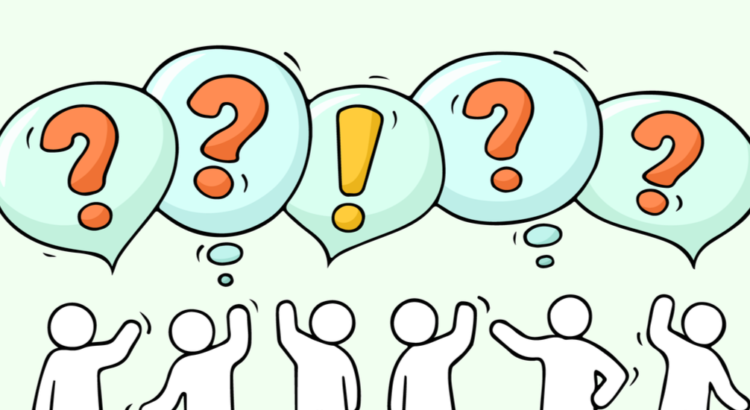 YOUR QUESTIONS
4/19/2023
18
CURRENTOFFICE HOURS
PREVIOUSLY RECORDED SESSIONS 
October 18: Keystone Scores & LEGBR
October 25: IEPs, Act 1, Act 158 Waivers
November 1: Alternative & Evidence-Based Pathways
November 8: CTE Concentrator Pathway & Other WBL Criteria
November 15: FAQs
December 13: The Tracking Tool
January 10: The Grad Report
January 31: EL, Migrant, and Undocumented Students

RESOURCES
WWW.PDESAS.ORG
WWW.EDUCATION.PA.GOV 

CONTACT
RA-EDGRADREQUIREMENT@PA.GOV
Tuesdays 11am - noon
April 11
Graduation Requirements 
(refresher)
April 18
Collecting & Reporting Graduation Data (refresher)
May 2
Frequently Asked Questions
May 9
Using PVAAS to Better Inform the Graduation Pathways
4/19/2023
19
[Speaker Notes: Today’s session will not be recorded as it covers content presented during prior office hours – but you can access recordings of those earlier webinars under the Professional Development section of the Grad Requirements Toolkit at pdesas.org.
[drop direct link in chat]

Still have questions? Email us at ra-edgradrequirement@pa.gov. 
[drop in chat]]